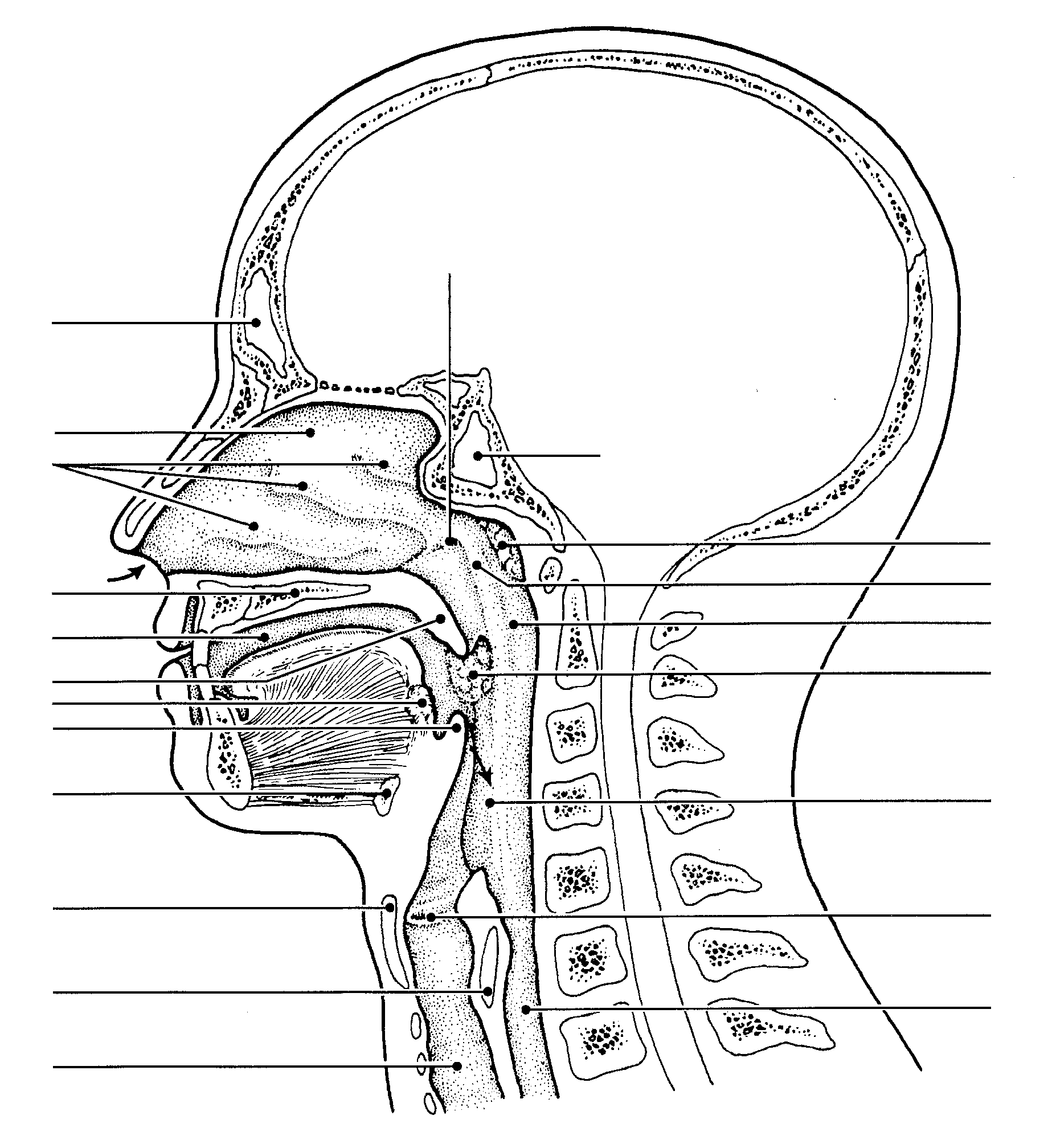 Eustachian (auditory) 
tube
sinus
Nasal cavity
sinus
conchae
pharyngeal tonsil
Naso-
Oro-
pharynx
Hard palate
Oral cavity
palatine tonsil
Soft palate/uvula
Lingual tonsil
Epiglottis
Hyoid bone
laryngopharynx
Vocal folds (cords)
larynx
esophagus
trachea
trachea
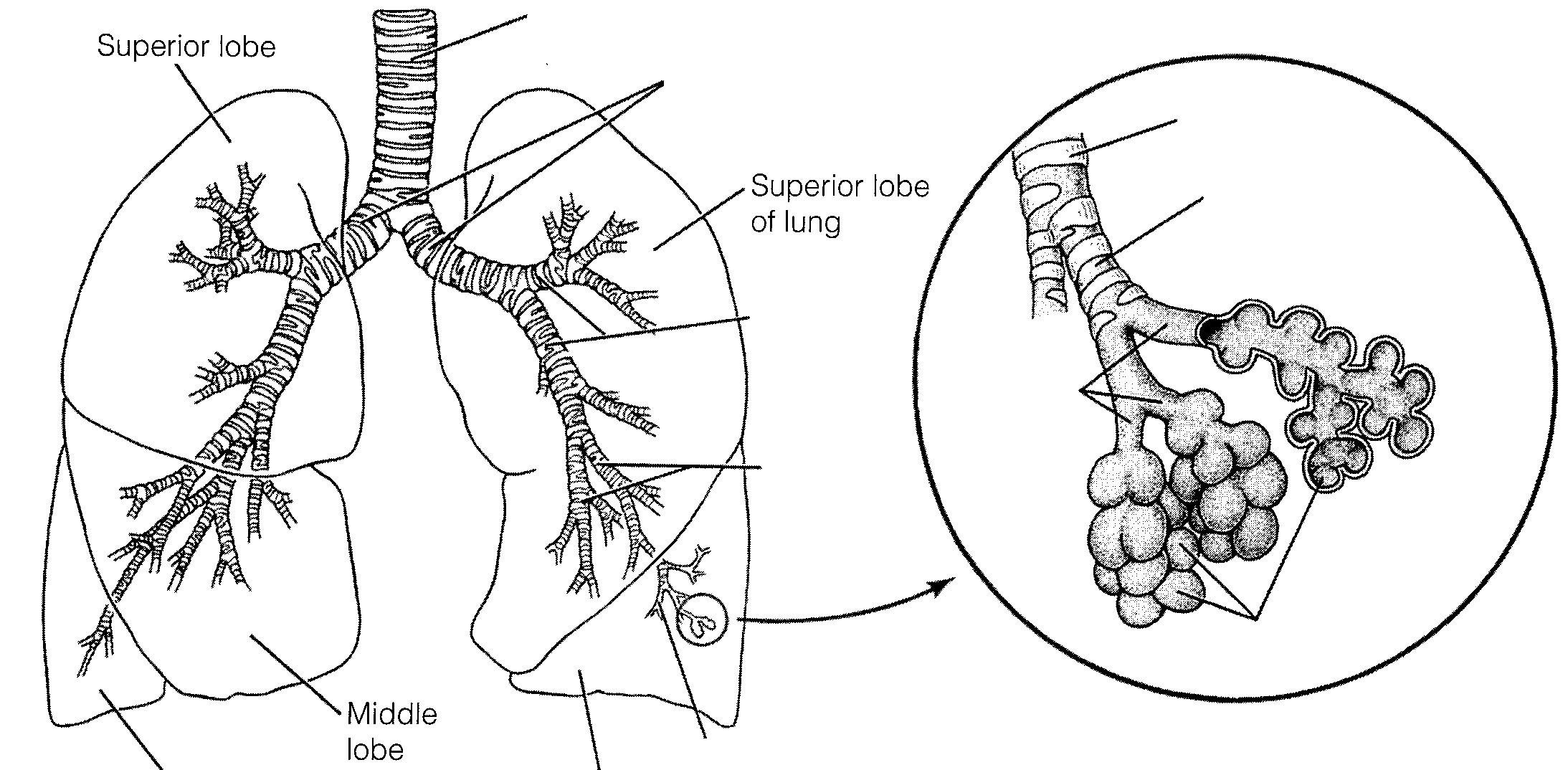 Terminal
bronchioles
bronchi
Respiratory
bronchioles
bronchioles
Alveolar
ducts
Alveolar
Sacs
or
Alveoli
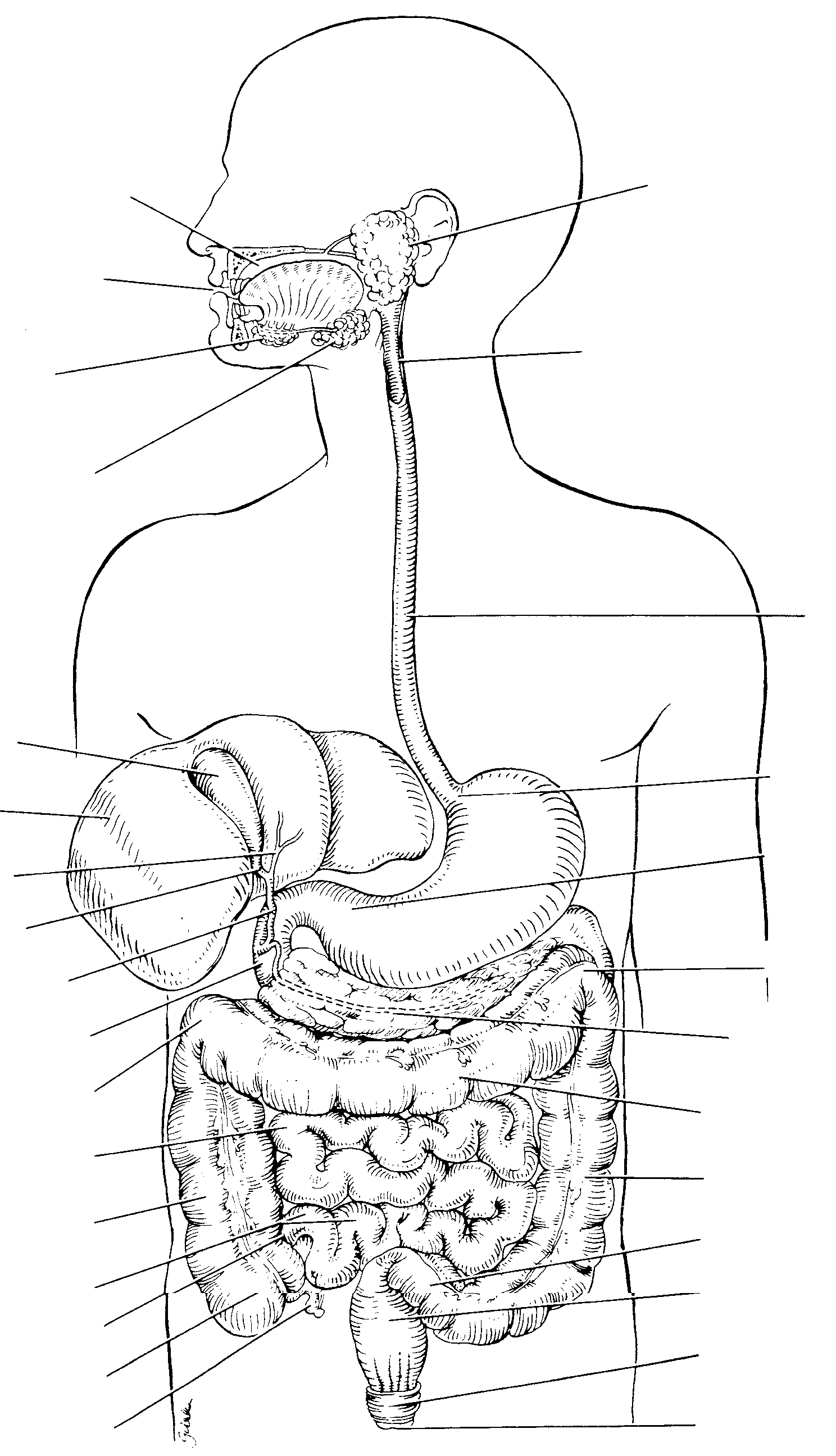 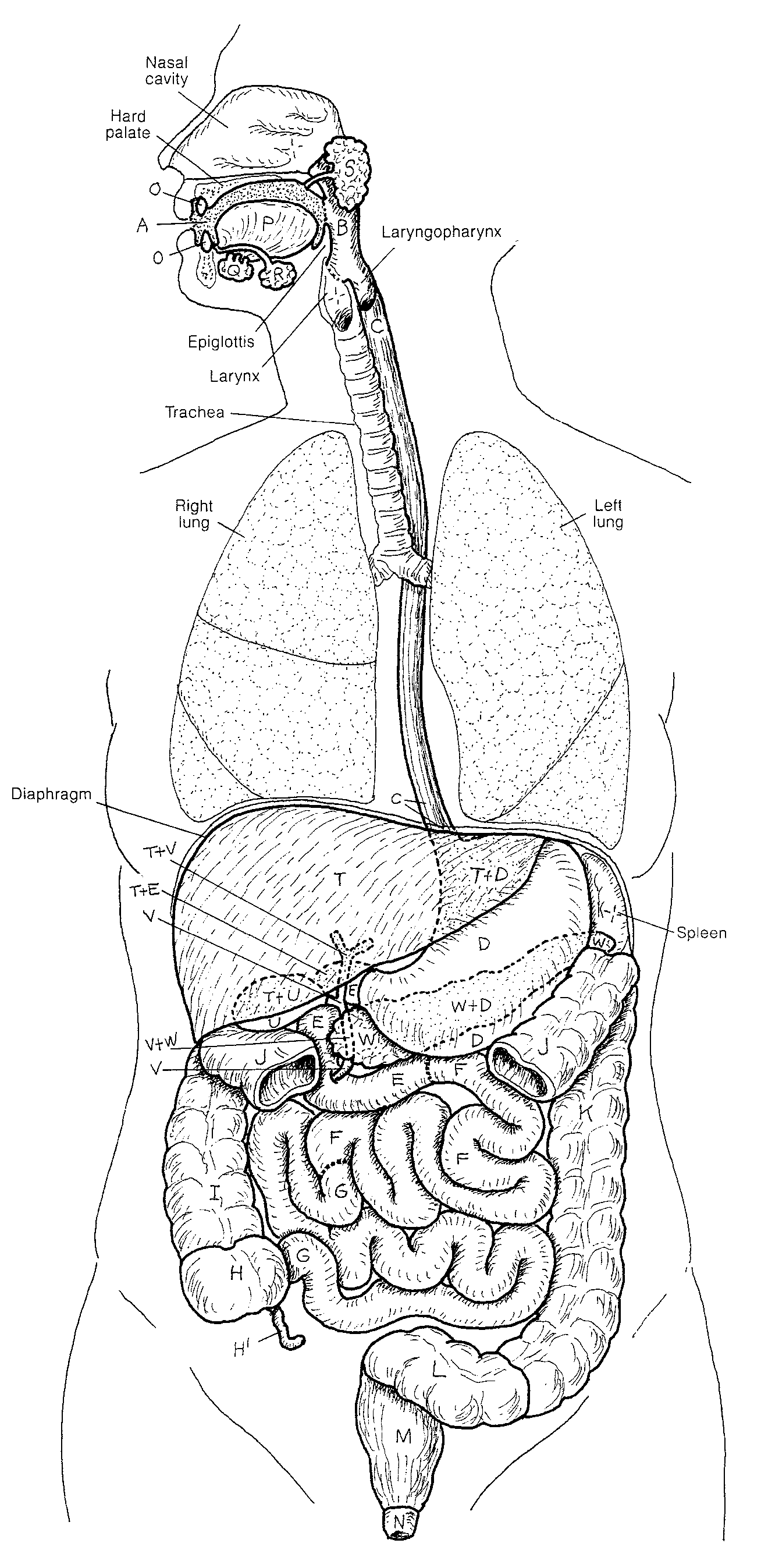 Parotid salivary gland
Laryngopharynx
Sublingual
gland
Submandibular
gland
Esophagus
Gall bladder
Cardiac sphincter
Liver
Pyloric sphincter
Bile duct
Pancreas/pancreatic duct
Duodenum
Transverse colon
Descending colon
Jujenum
Ascending colon
Sigmoid colon
Rectum
ileum
Anal external sphincter
Cecum
Anus
Appendix
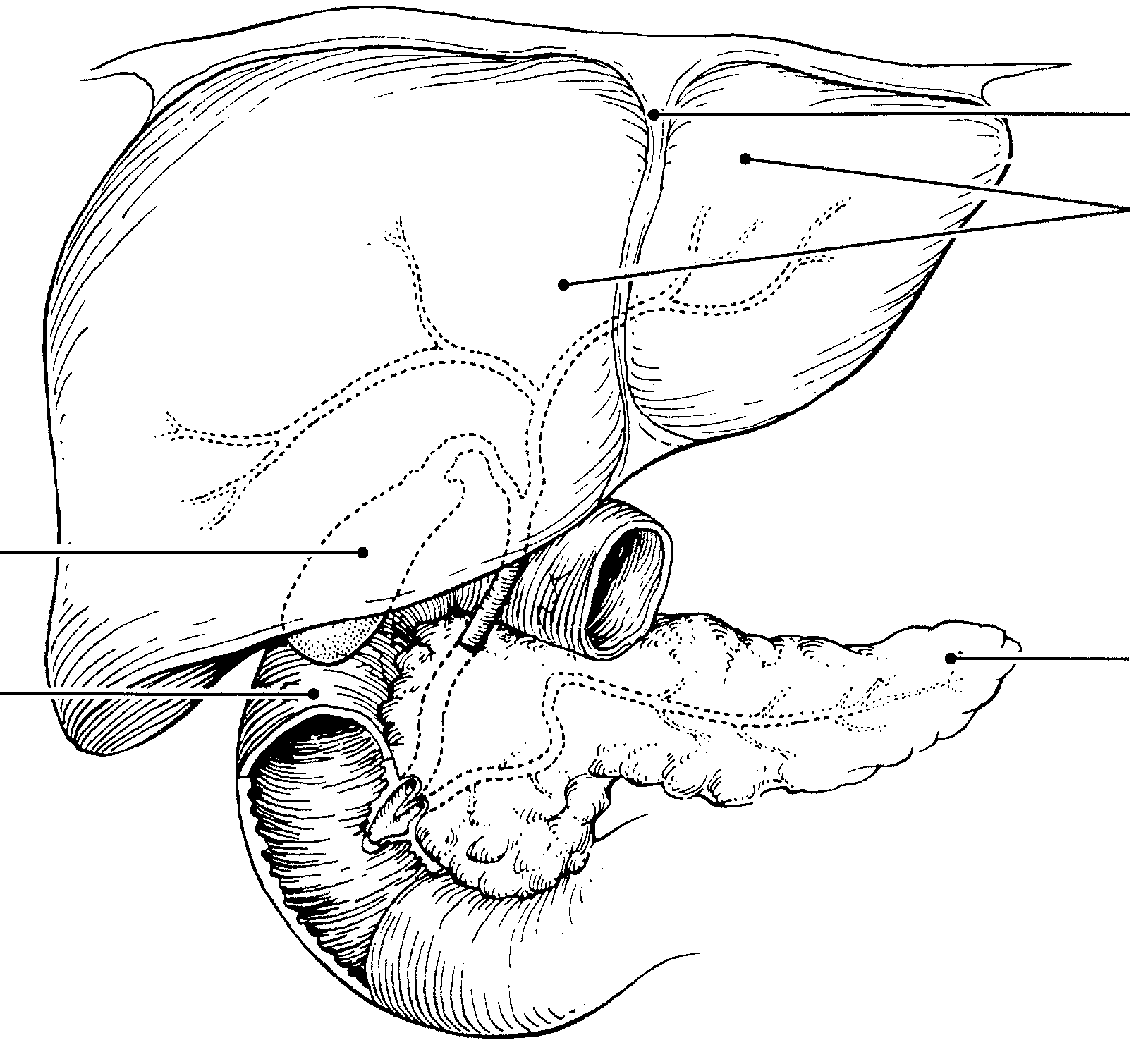 Liver
Gall bladder
Pancreas/pancreatic duct
Duodenum
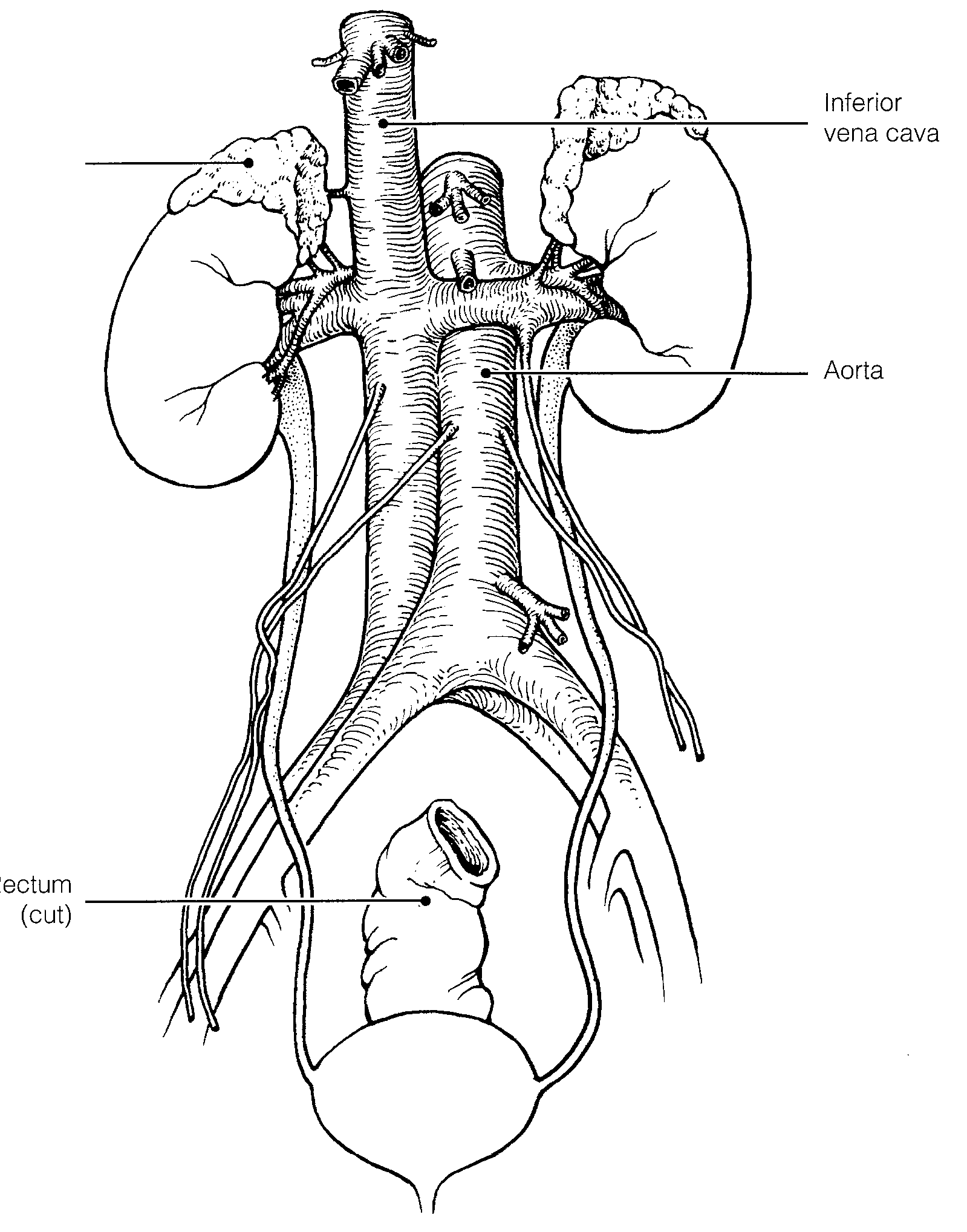 Inferior vena cava
adrenal gland
Renal vein
Renal artery
Kidney
Dorsal aorta
Ureter
Urinary bladder
Urethra
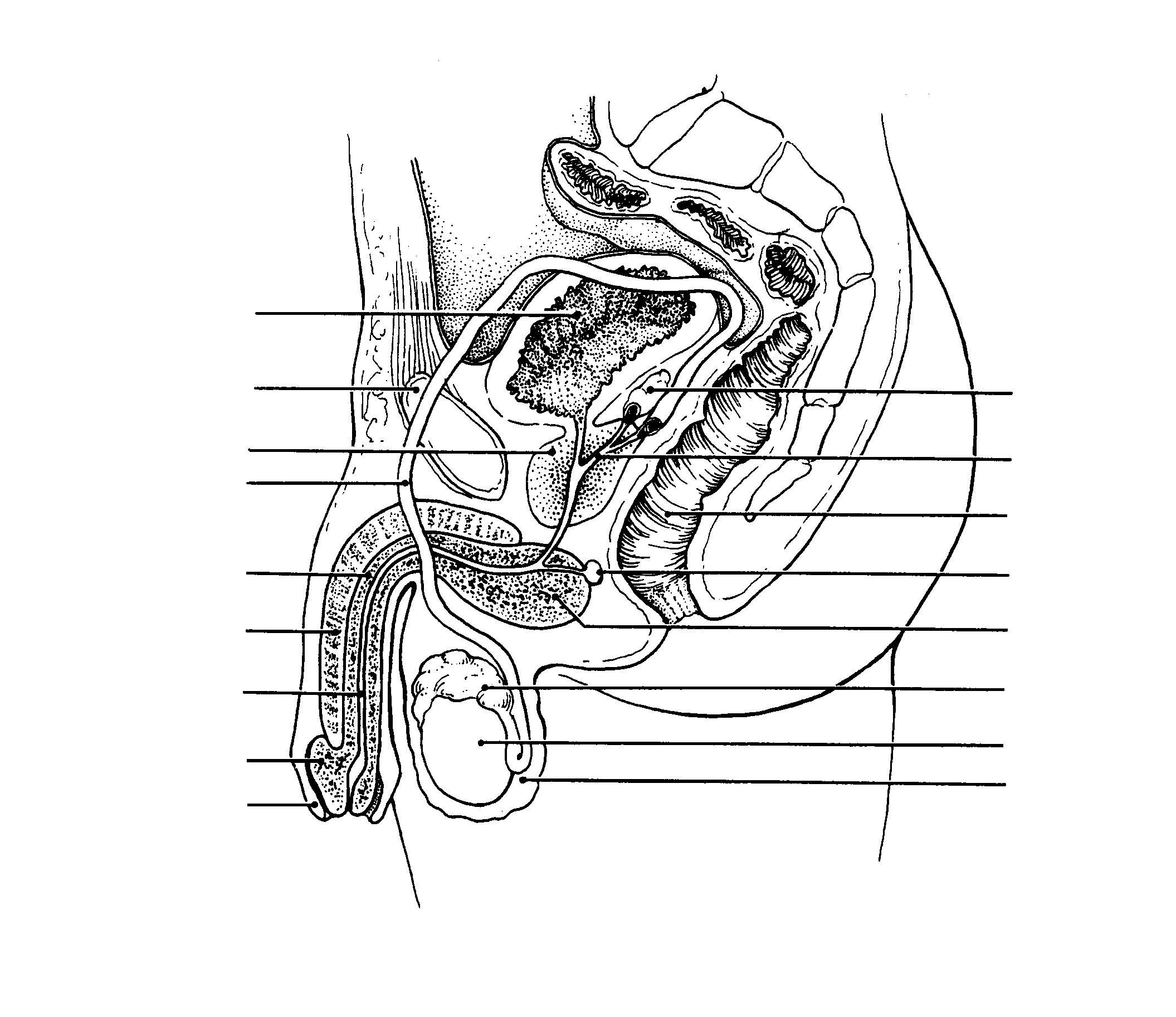 Urinary bladder
Urinary bladder
Seminal vessicle
Prostate gland
Ejaculatory duct
Vas (ductus) deferens
Rectum
Bulbourehtral 
 gland
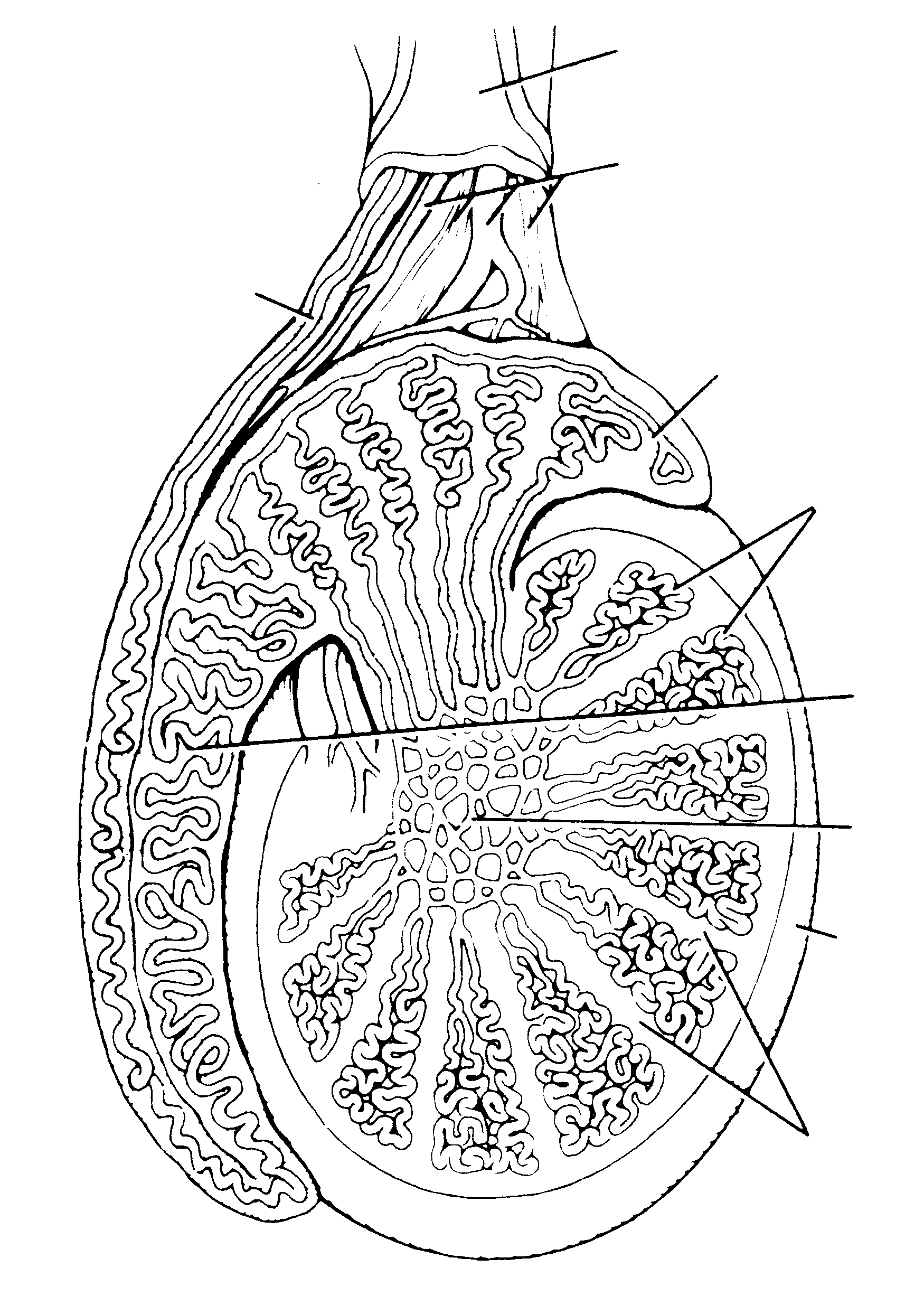 epididymus
Urethra
testis
Scrotum
Glans penis
Prepuce
Uterine
(fallopian)
tube
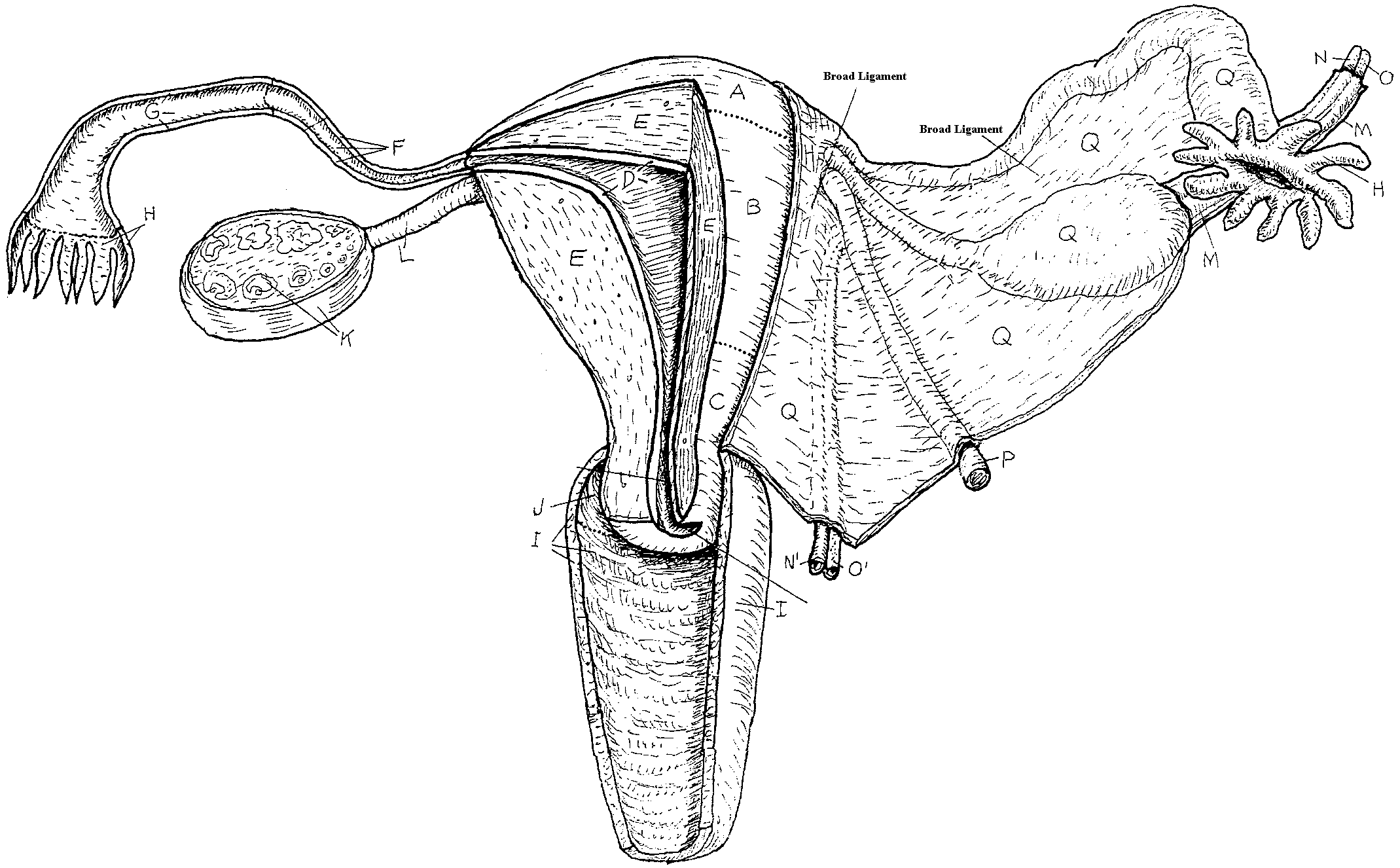 fimbriae
ovary
perimetrium
A – fundus
B – body
C – cervix
D – endometrium
E – myometrium
vagina
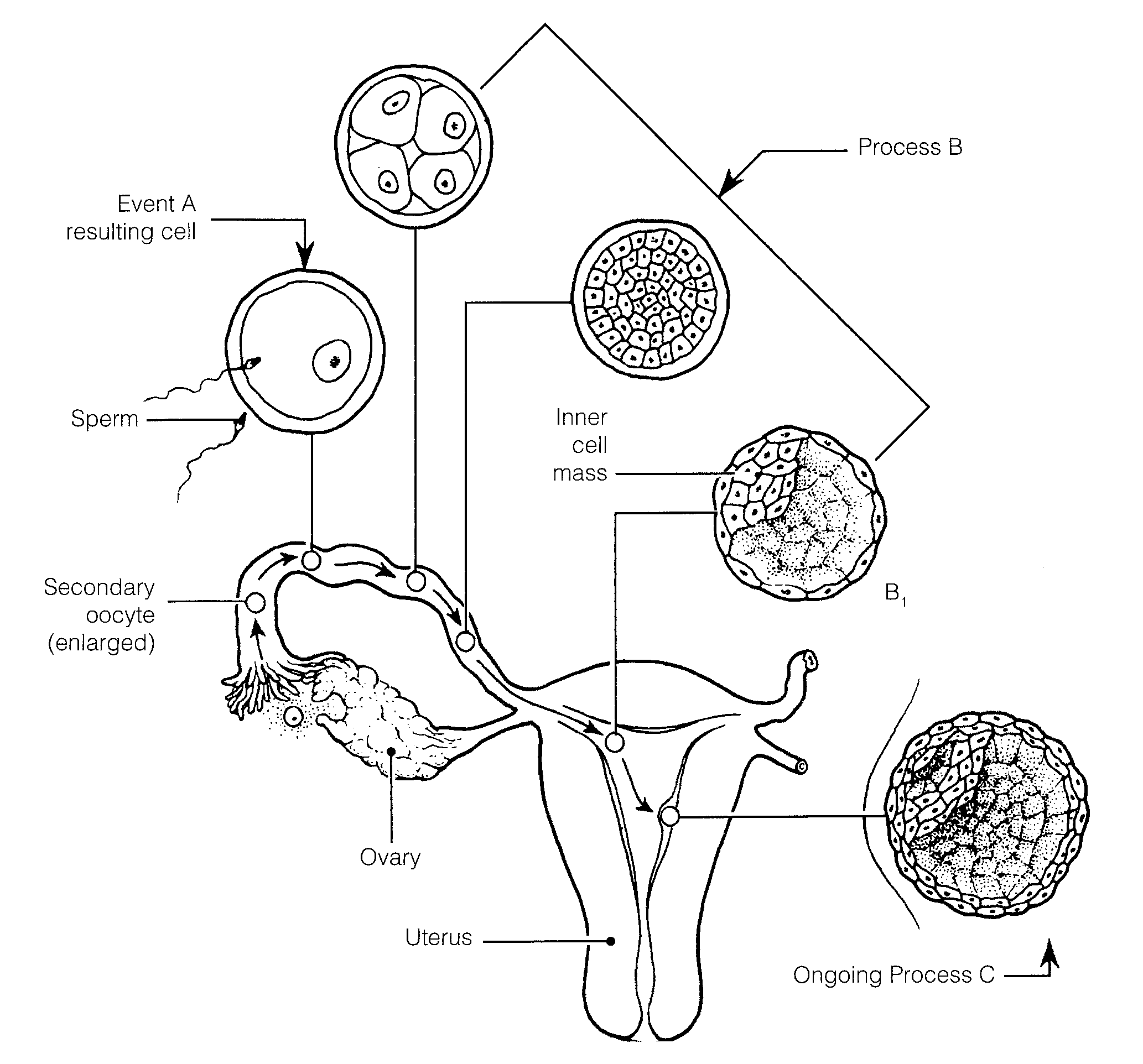 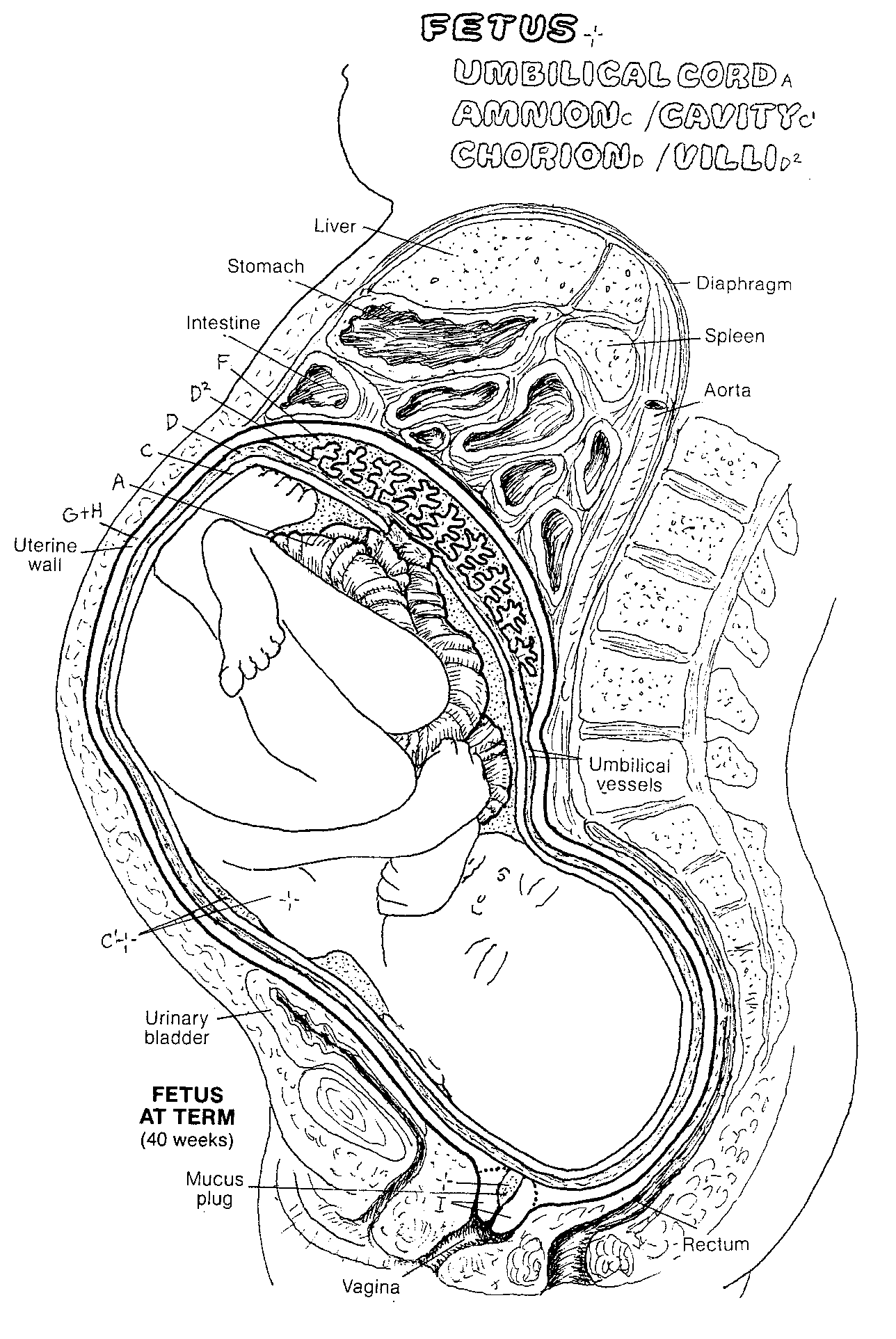 D2 –Chlorionic villi
C’ – Amniotic fluid
A – umbilical cord
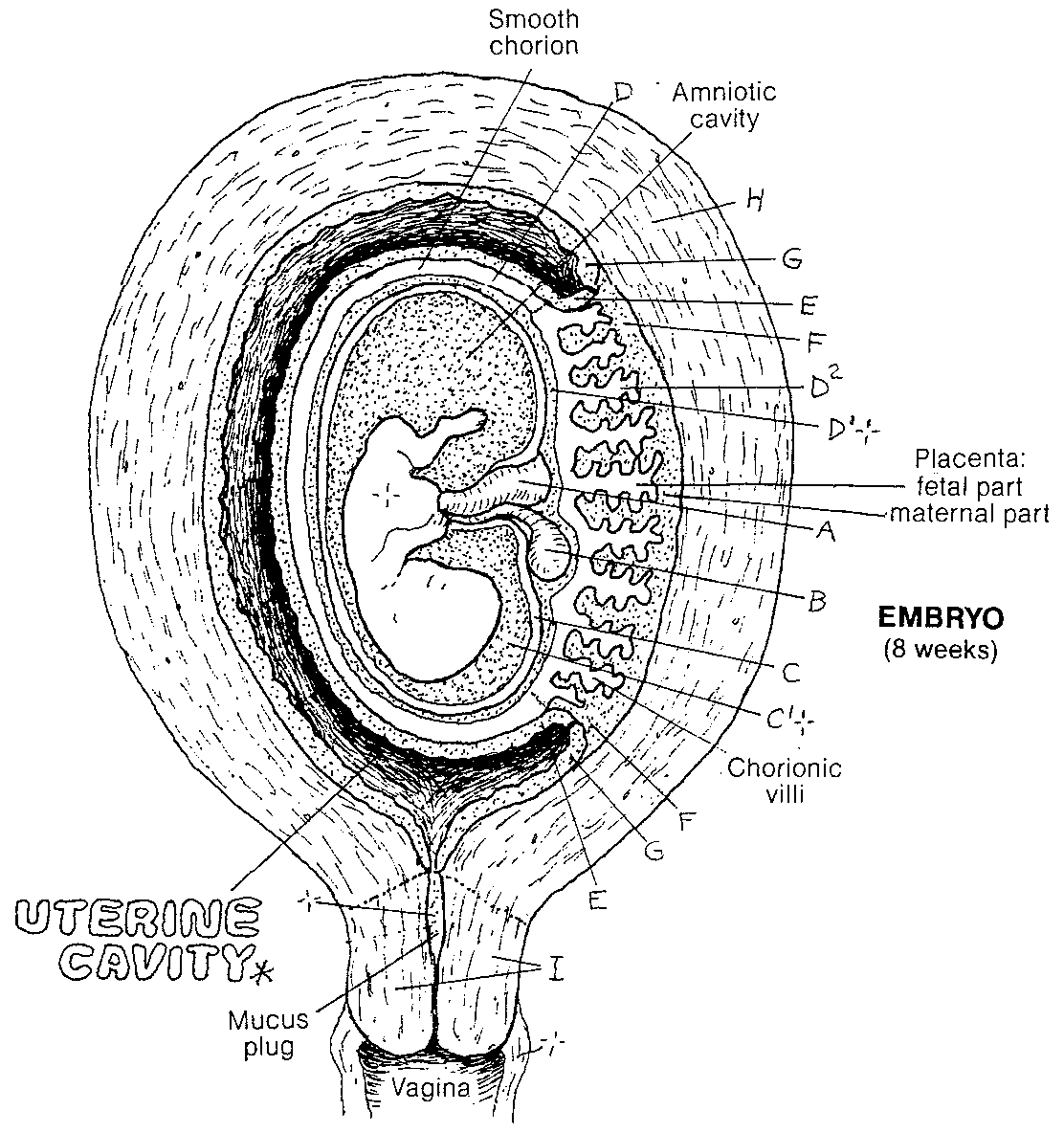 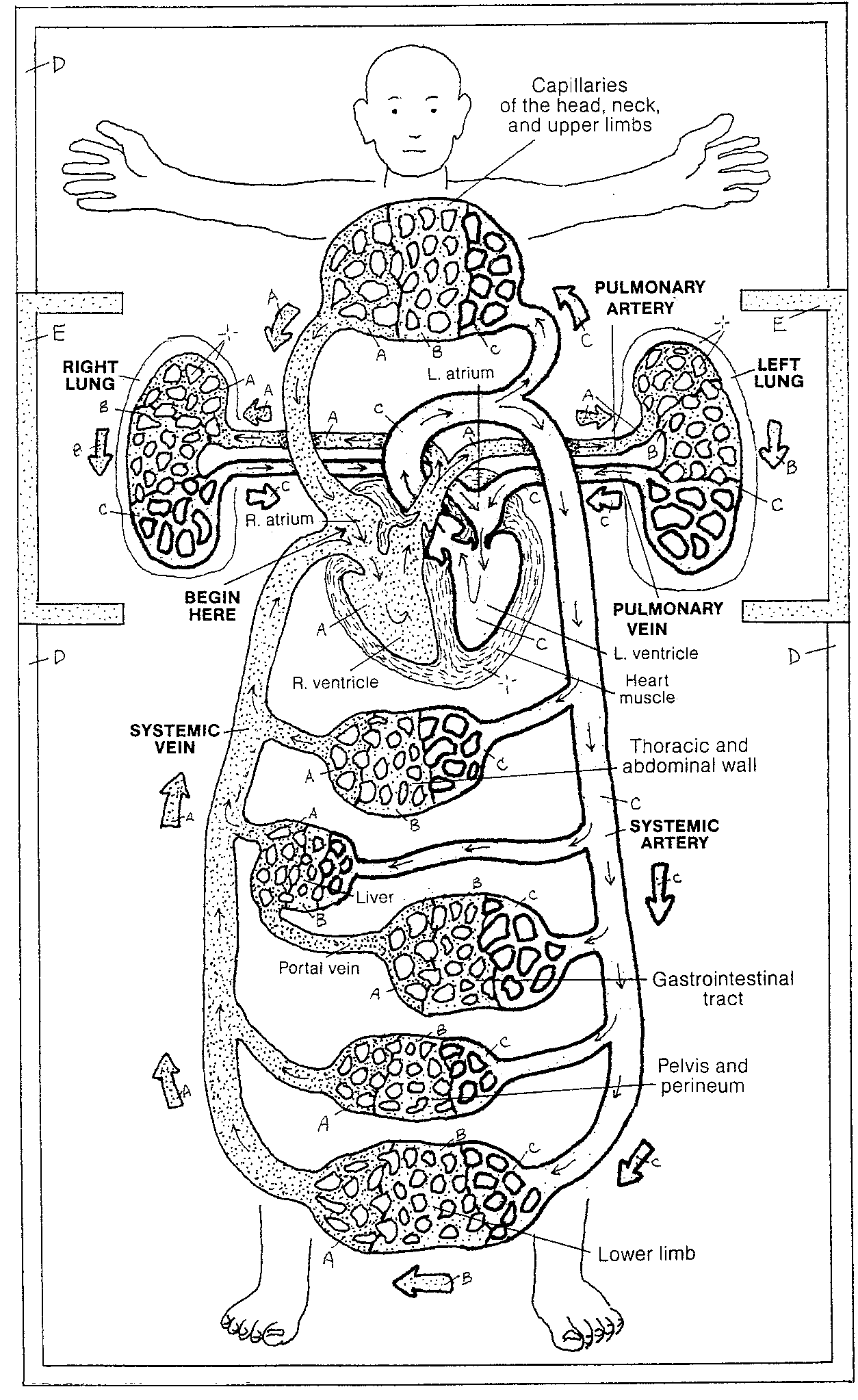 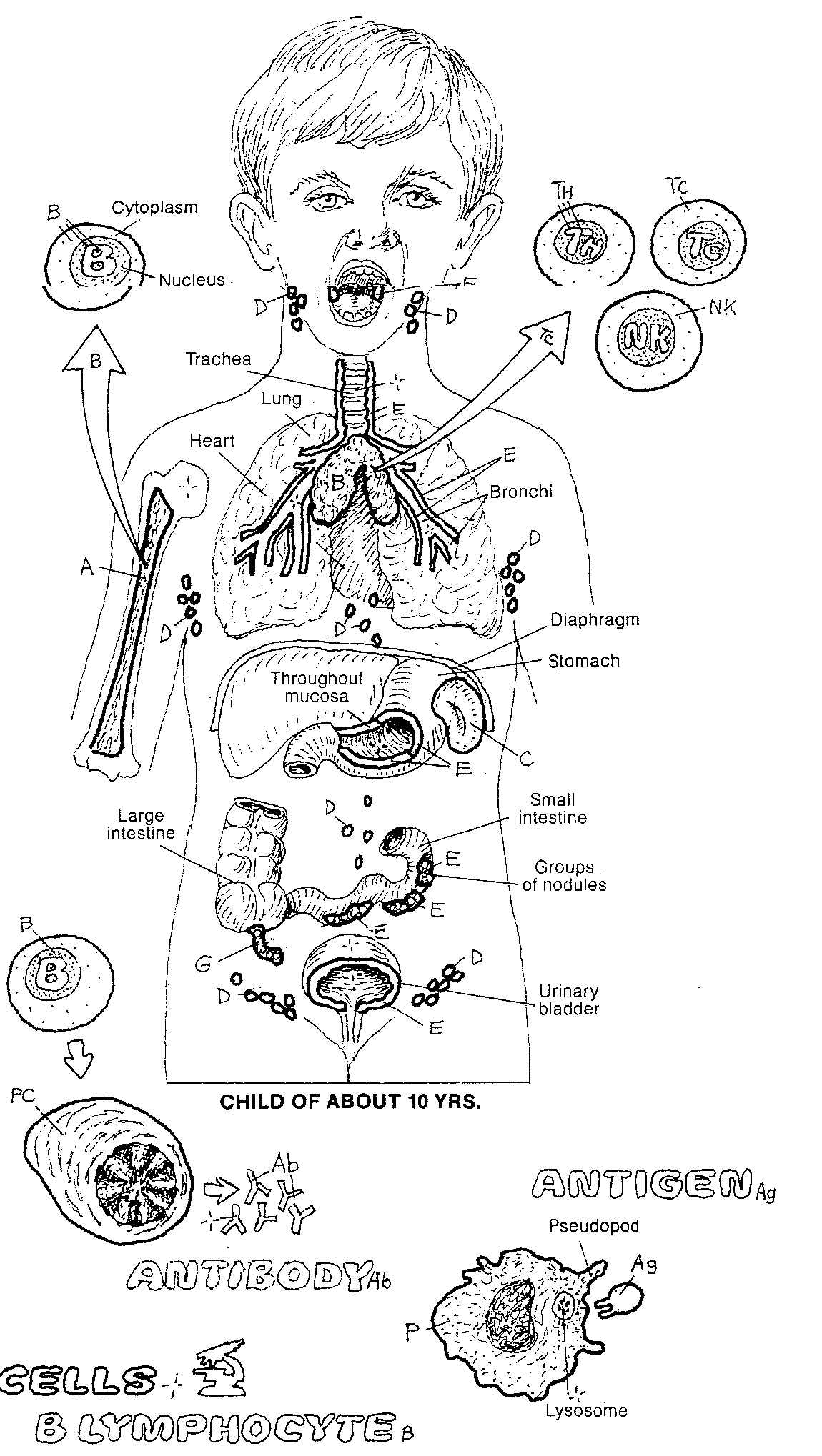 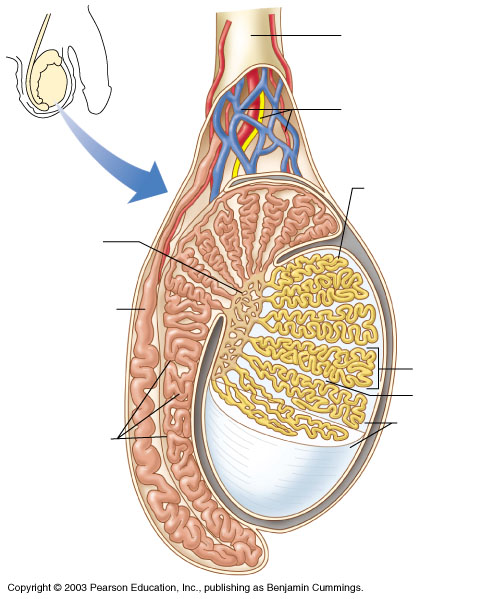 Rectum
Urinary bladder
fimbriae
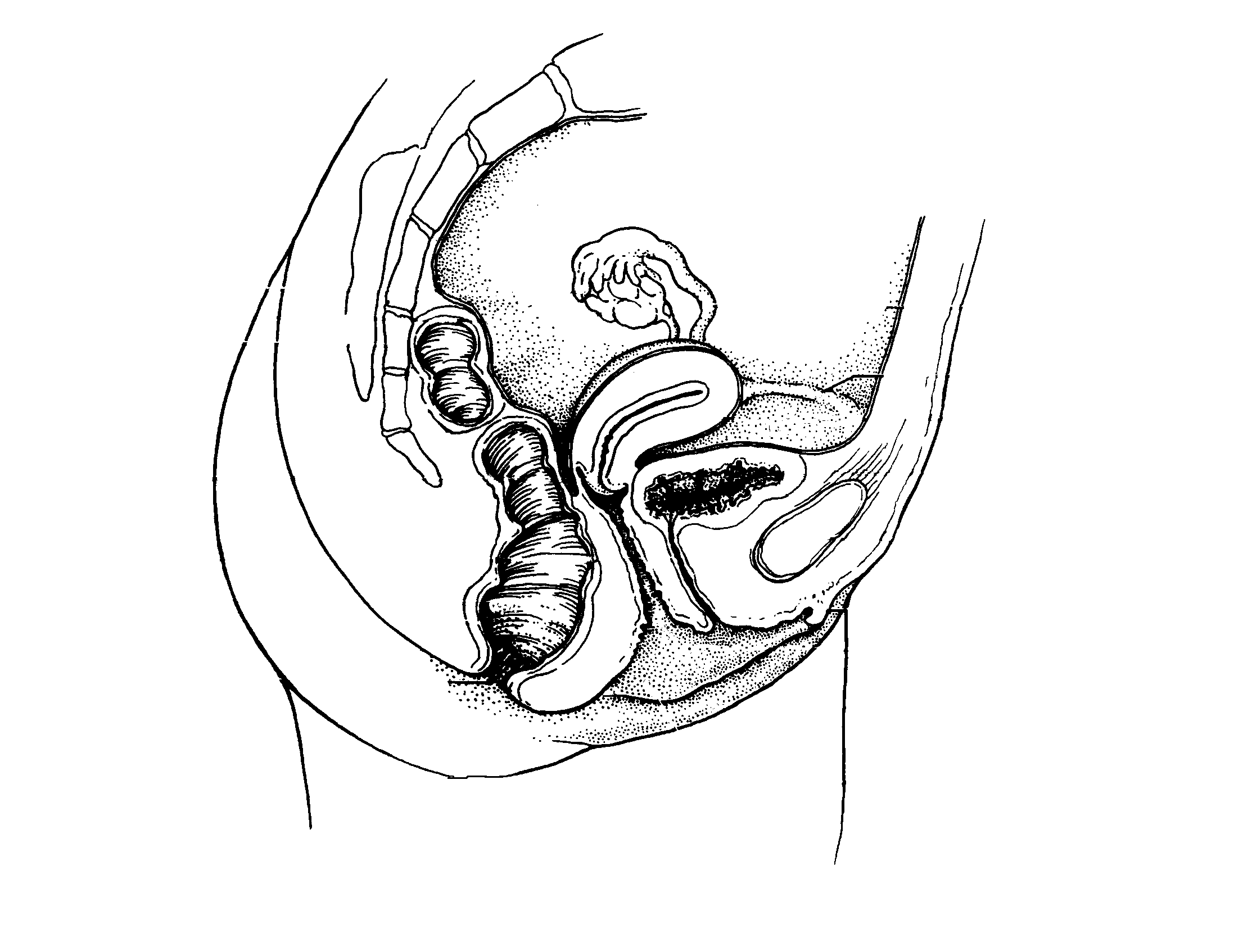 uterus (perimetrium)
uterine (Fallopian)
tube
ovary
myometrium
endometrium
cervix
urinary bladder
pubic bone
urethra
rectum
vagina
clitoris
hymen
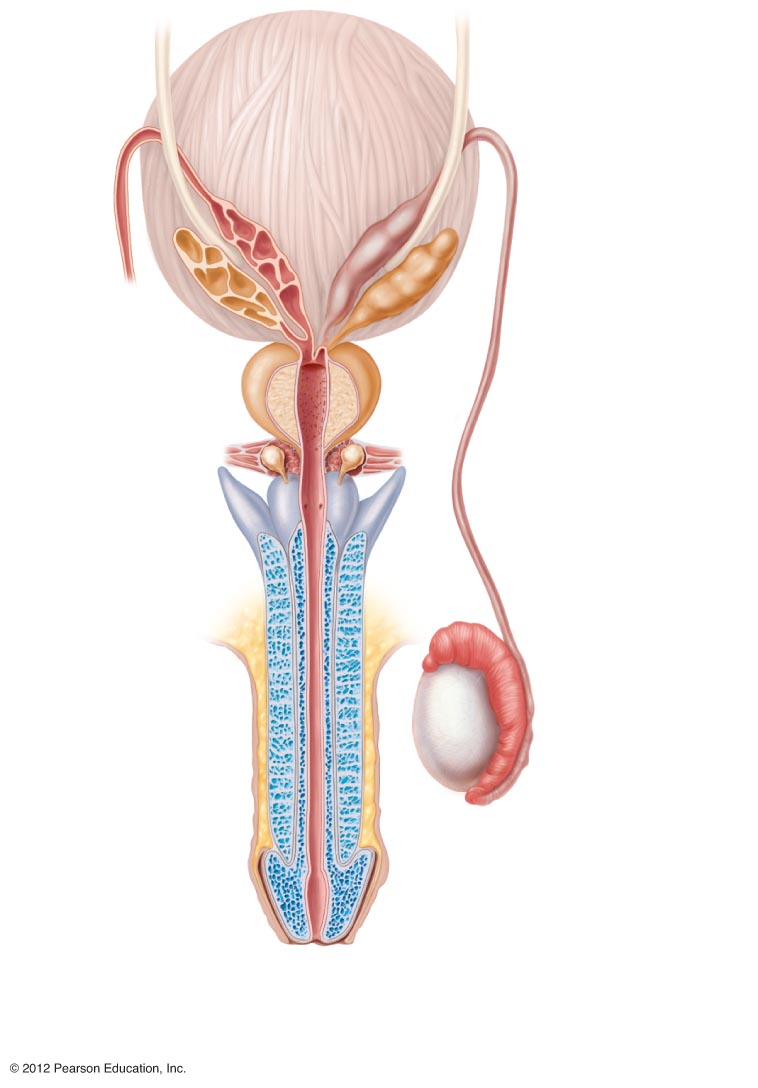 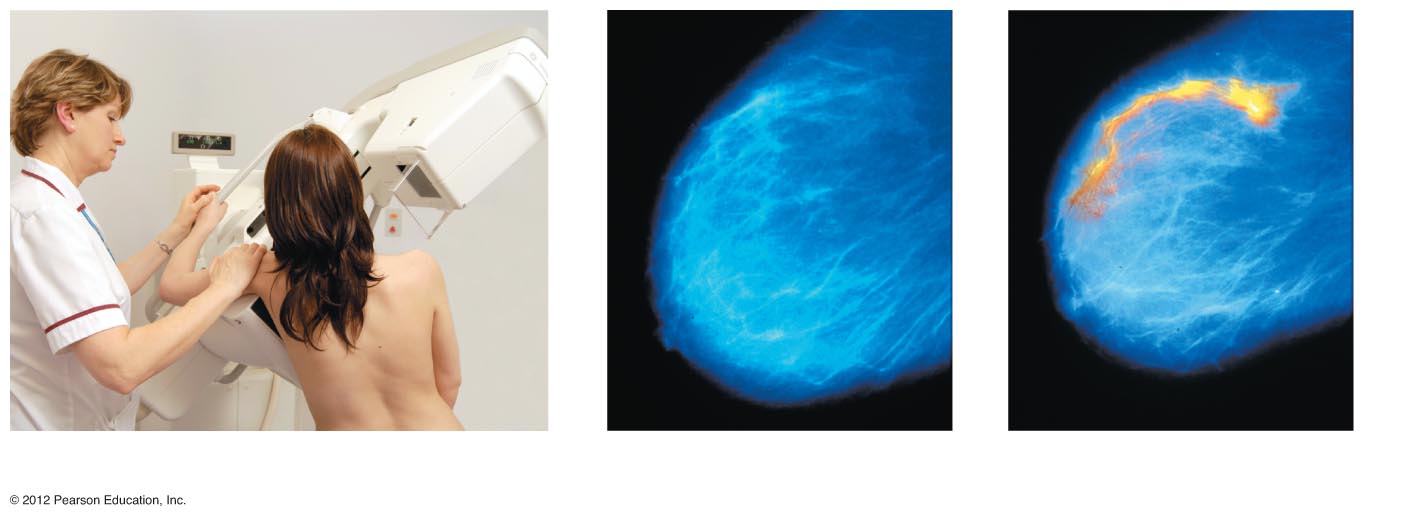